Aktuální výzvy priorit doprava a baterie a rok 2020
Ing. Martin Škarka  
e-mail: skarka@tc.cz 
Tel.: 234 006 113

Technologické centrum AV ČR
Ve Struhách 27 
160 00 Praha 6
www.tc.cz

Praha 5.11.2019
Formální začlenění výzev
Program H 2020  
WORK PROGRAMME 2018-2020
Priorita 11. Smart, green and integrated transport

Call - 2018-2020 Mobility for Growth
1. BUILDING A LOW-CARBON, CLIMATE RESILIENT FUTURE: LOW-CARBON
AND SUSTAINABLE TRANSPORT
2. SAFE, INTEGRATED AND RESILIENT TRANSPORT SYSTEMS
3. GLOBAL LEADERSHIP AND COMPETITIVENESS
4. ACCOUNTING FOR THE PEOPLE
BLUE GROWTH

Call - 2018-2020 Digitising and Transforming European Industry and
Services: Automated Road Transport 


Call - Building a low-carbon, climate resilient future: Green Vehicles
2
Formální začlenění výzev
Program H 2020  
WORK PROGRAMME 2018-2020

Priorita 20. Cross-cutting activities 

Call - Building a Low-Carbon, Climate Resilient Future: Next-Generation
Batteries
3
Výzvy v dalších prioritách:
ICT, nanotechnologie, materiály, výrobní technologie, paliva, bezpečnost

Rozsáhlé kolektivní projekty RIA, IA, CSA na předepsané téma.

Europen Innovation Coucil (EIC) 2018-2020 pilot:
 
EIC Accelerator pilot (SME Instrument fáze II) – malé sólové inovační projekty na libovolné téma
 
Fast Track to Innovation – FTI- malé kolektivní inovační projekty na libovolné téma

EIC Pathfinder pilot (Future Emerging Technologies - FET Open) – velké výzkumné kolektivní projekty na libovolně zvolené průlomové téma
4
Výzvy v JUs
Společné podniky JU

Clean Sky 2- letectví - snižování hluku a emisí

SESAR 2020 – nová generace řízení letového provozu

Shift2Rail – železniční doprava

Fuel Cells and Hydrogen – palivové články a vodík
5
6
Otevřená dvoustupňová výzva Mobility for Growth
Část 1- BUILDING A LOW-CARBON, CLIMATE RESILIENT FUTURE: LOW-
CARBON AND SUSTAINABLE TRANSPORT 

LC-MG-1-12-2020 (IA): Cities as climate-resilient, connected multimodal nodes for smart and clean mobility: new approaches towards demonstrating and testing innovative solutions (18 M€)

LC-MG-1-13-2020 (RIA): Decarbonising long distance shipping (20)

LC-MG-1-14-2020 (RIA): Understanding and mitigating the effects on public health of emerging non-regulated nanoparticle emissions issues and noise (10)

Výzva byla otevřena 5.9.2018, bude uzavřena 16.1.2019 (1.stupeň) a 12.9.2019 (druhý stupeň
7
Otevřená dvoustupňová výzva Mobility for Growth
Část 2. SAFE, INTEGRATED AND RESILIENT TRANSPORT SYSTEMS  (vše RIA)

MG-2-10-2020: Enhancing coordination between Member States' actions in the area of infrastructure research with a particular focus on biodiversity and ameliorating environmental impacts and full automated infrastructure upgrade and maintenance (17)

MG-2-11-2020: Network and traffic management for future mobility (20)

MG-2-12-2020: Improving road safety by effectively monitoring working patterns and overall fitness of drivers (7)

Výzva byla otevřena 3.9.2019, bude uzavřena 9.1.2020 (1.stupeň) a 8.9.2020 (druhý stupeň)
8
Připravovaná jednostupňová výzva Mobility for Growth
Část 1. BUILDING A LOW-CARBON, CLIMATE RESILIENT FUTURE: LOW-CARBON
AND SUSTAINABLE TRANSPORT

LC-MG-1-12-2020 (CSA): Cities as climate-resilient, connected multimodal nodes for smart and clean mobility: new approaches towards demonstrating and testing innovative solutions  (3)

LC-MG-1-15-2020 (RIA): Towards global environmental regulation of supersonic aviation (13)
9
Připravovaná jednostupňová výzva Mobility for Growth
Část 2. SAFE, INTEGRATED AND RESILIENT TRANSPORT SYSTEMS 

MG-2-10-2020 (CSA): Enhancing coordination between Member States' actions in the area of infrastructure research with a particular focus on biodiversity and ameliorating environmental impacts and full automated infrastructure upgrade and maintenance (3)

MG-2-13-2020 (CSA): Coordination and support for an integrated freight transport and logistics systém (1)

MG-2-14-2020 (CSA): The effects of automation on the transport labour force, future working conditions and skills requirements (2,5)
10
Připravovaná jednostupňová výzva Mobility for Growth
Část 3. GLOBAL LEADERSHIP AND COMPETITIVENESS 

MG-3-4-2020 (RIA): Innovative electric network architectures and systems, optimising global energy, electrical power, data and communication for aviation (10)

MG-3-5-2020 (RIA): Next generation multifunctional and intelligent airframe and engine parts, with emphasis on manufacturing, maintenance and recycling (15)

MG-3-6-2020 (RIA): Towards sustainable urban air mobility (15)

MG-3-7-2020 (IA): Improved Production and Maintenance Processes in Shipyards (15)

MG-3-8-2020 (CSA): 'First of a Kind' solutions for sustainable transport and mobility: EU initiative for accelerating EU-wide market access, scale up and derisking (1,5)
11
Připravovaná jednostupňová výzva Mobility for Growth
Část 4. ACCOUNTING FOR THE PEOPLE

MG-4-7-2020 (RIA): Digitalisation of the transport system: data sharing (4)

MG-4-8-2020 (RIA): Advanced research methods and tools in support of transport/mobility researchers, planners and policy makers (3)

MG-4-9-2020 (RIA -LS): The European mobility culture of tomorrow: Reinventing the wheel? (1)

MG-4-10-2020 (CSA): Improving impact and broadening stakeholder engagement in support of transport research and innovation (4)
12
Připravovaná jednostupňová výzva Mobility for Growth
Část BLUE GROWTH 

MG-BG-03-2020 (RIA): Under water noise mitigation and environmental impact (8)
13
Připravovaná jednostupňová výzva Digitising and Transforming European Industry and Services: Automated Road Transport
DT-ART-05-2020 (IA): Efficient and safe connected and automated heavy-duty vehicles in real logistics operations (20)

DT-ART-06-2020 (IA): Large-scale, cross-border demonstration of connected and highly automated driving functions for passenger cars (30)
14
Připravovaná jednostupňová výzva Building a low-carbon, climate resilient future: Green Vehicles
LC-GV-06-2020 (IA): Advanced light materials and their production processes for automotive applications (24)

LC-GV-07-2020 (IA): Reducing the environmental impact of hybrid light duty vehicles (5)

LC-GV-08-2020 (IA): Next generation electrified vehicles for urban and suburban use (25)

LC-GV-09-2020 (CSA): Setting up a common European research and innovation strategy for the future of road transport (1)
15
Připravovaná jednostupňová výzva Building a low-carbon, climate resilient future: Next-Generation Batteries
LC-BAT-8-2020 (RIA): Next-generation batteries for stationary energy storage (20)
LC-BAT-9-2020 (RIA): Hybridisation of battery systems for stationary energy storage (10)
LC-BAT-10-2020 (RIA): Next generation and realisation of battery packs for BEV and PHEV (10)
LC-BAT-11-2020 (CSA): Reducing the cost of large batteries for waterborne transport (2)

Výzva byla otevřena 9.7.2019, bude uzavřena 16.1.2020    

LC-BAT-12-2020 (IA): Novel methodologies for autonomous discovery of advanced battery chemistries (40)
LC-BAT-13-2020 (RIA): Sensing functionalities for smart battery cell chemistries (20)
LC-BAT-14-2020 (RIA): Self-healing functionalities for long lasting battery cell chemistries (20)
LC-BAT-15-2020 (CSA): Coordinate and support the large scale research initiative on Future Battery Technologies (10)
Výzva bude otevřena 3.12.2019, bude uzavřena 21.4.2020
16
Evropský informační den doprava v H2020https://ec.europa.eu/inea/en/news-events/events/horizon-2020-transport-info-day-0
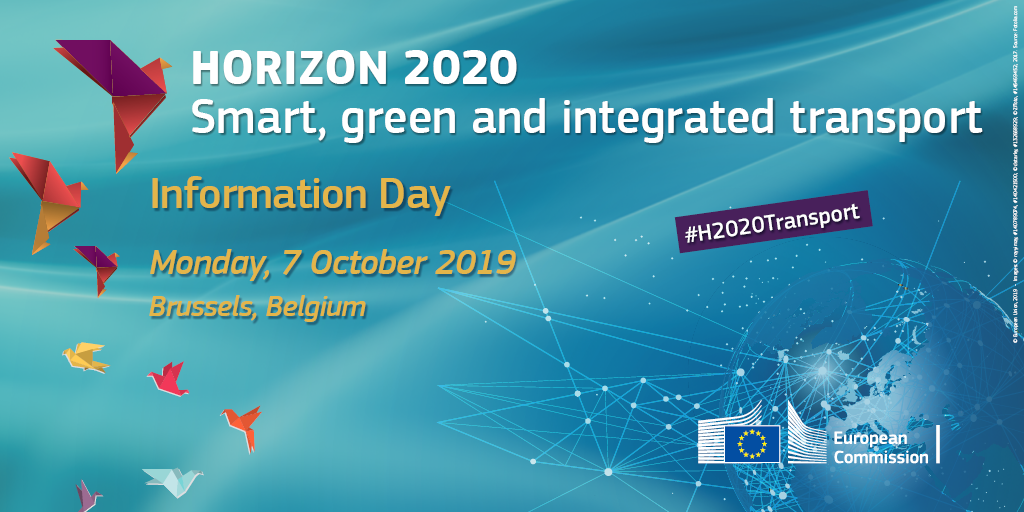 17
Situace v JTIs
CS2:  Call for Proposals –CfP10

proběhla 3.5.2019- 3.9.2019
https://www.cleansky.eu/calls
 
H-2020-SESAR-2019-2

probíhá 30.4.2019- 10.9.2019
https://www.sesarju.eu/news/new-call-launched-sesar-exploratory-research 
 
SHIFT2RAIL JU a FCH
Není publikována žádná informace o připravovaných výzvách.
18
Další informace
Funding & tender opportunities
https://ec.europa.eu/info/funding-tenders/opportunities/portal/screen/home 

H 2020 (EK)
http://ec.europa.eu/programmes/horizon2020/en/ 

H 2020 (TC AV ČR)
http://www.h2020.cz/cs
19